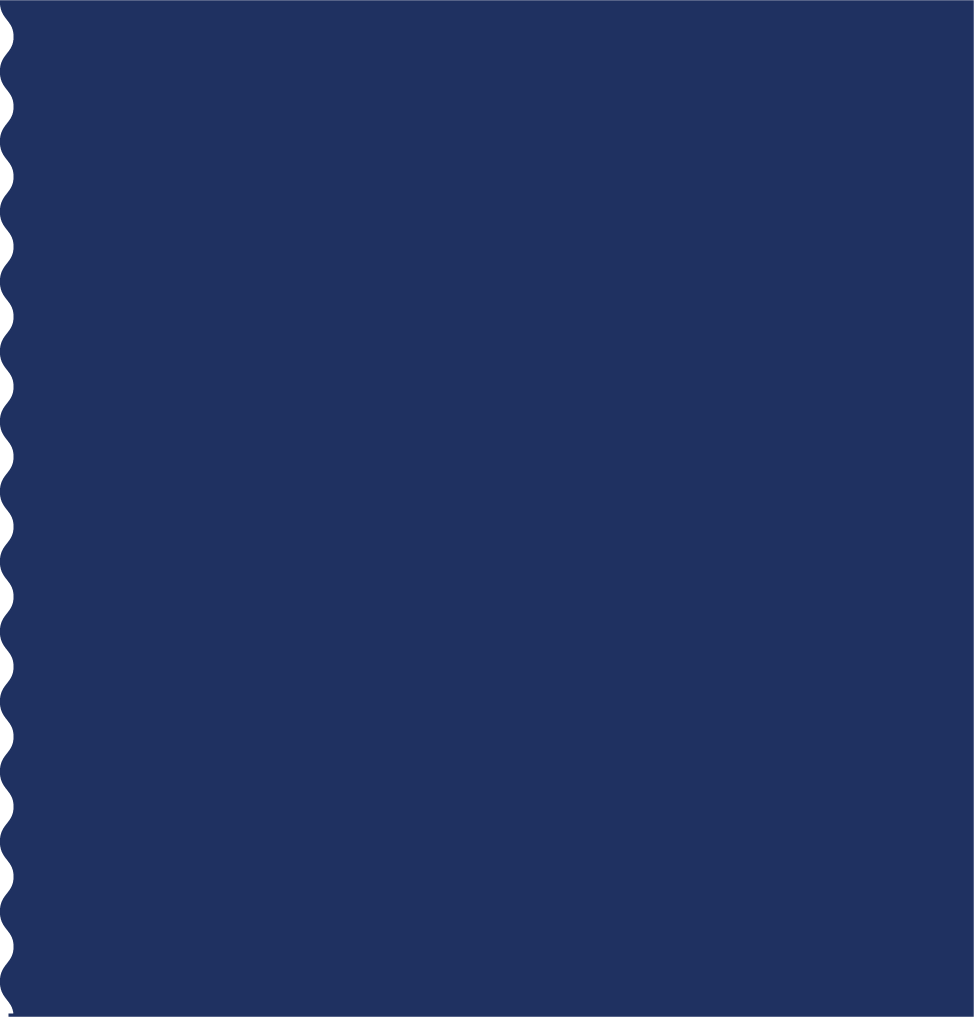 SPORTS & Events
FY22 Recap
Prepared By: Craig Campbell, Director
RECAP
FY19 Benchmark
Hosted Events: 95
Room Nights Generated: 142,093
Bed Tax Generated: $1M+
Funding Provided: $760k
Overnight Attendees: 130k
Economic Impact: $77M
FY22 Performance
Hosted Events: 119 (+24)
Room Nights Generated: 162,361 (+20,268)
Bed Tax Generated: $1.2M+ (+$150k)
Funding Provided: $840k (+$80k)
Overnight Attendees: 164k (+34k)
Economic Impact: $109M (+$31M)
Media Exposure: $640k
MARKET BREAKDOWN
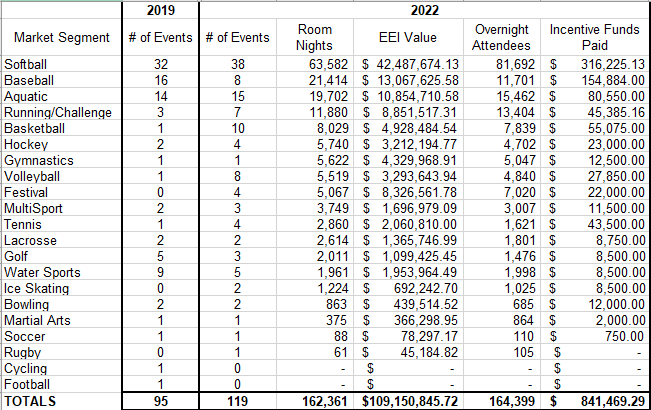 ALL-STAR ROSTER
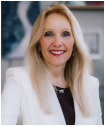 Caleb Peterson
Sr. Business Development Manager
Joined May 2018 / Promoted July 2022
Market Segments:
All Segments
International
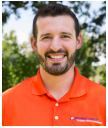 Julie Bolfa
Business Development Manager
Joined March 2020
Market Segments:
Field Sports
Aquatics
Basketball
Tennis
Golf
Bowling
Volleyball
Gymnastics
Cycling
ALL-STAR ROSTER
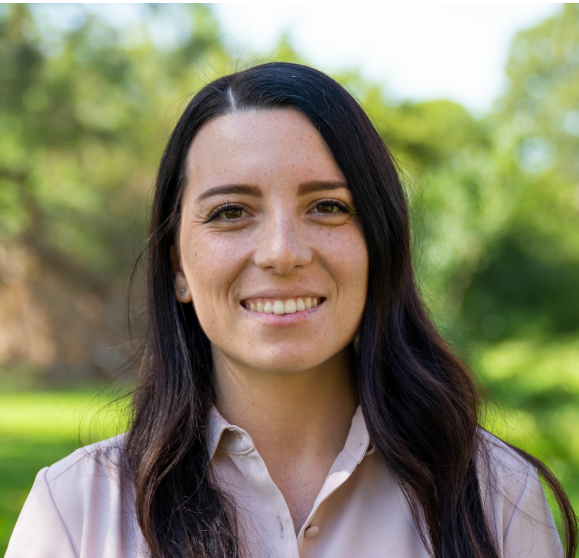 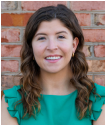 Andrea Perla
Business Development Manager
Joined November 2022
Market Segments:
Mariah Kaylor
Business Manager
Joined January 2022
Focus:
A-to-Z Services
Softball
Baseball
Running
Ice Sports
Water Sports
LATAM
Adaptive
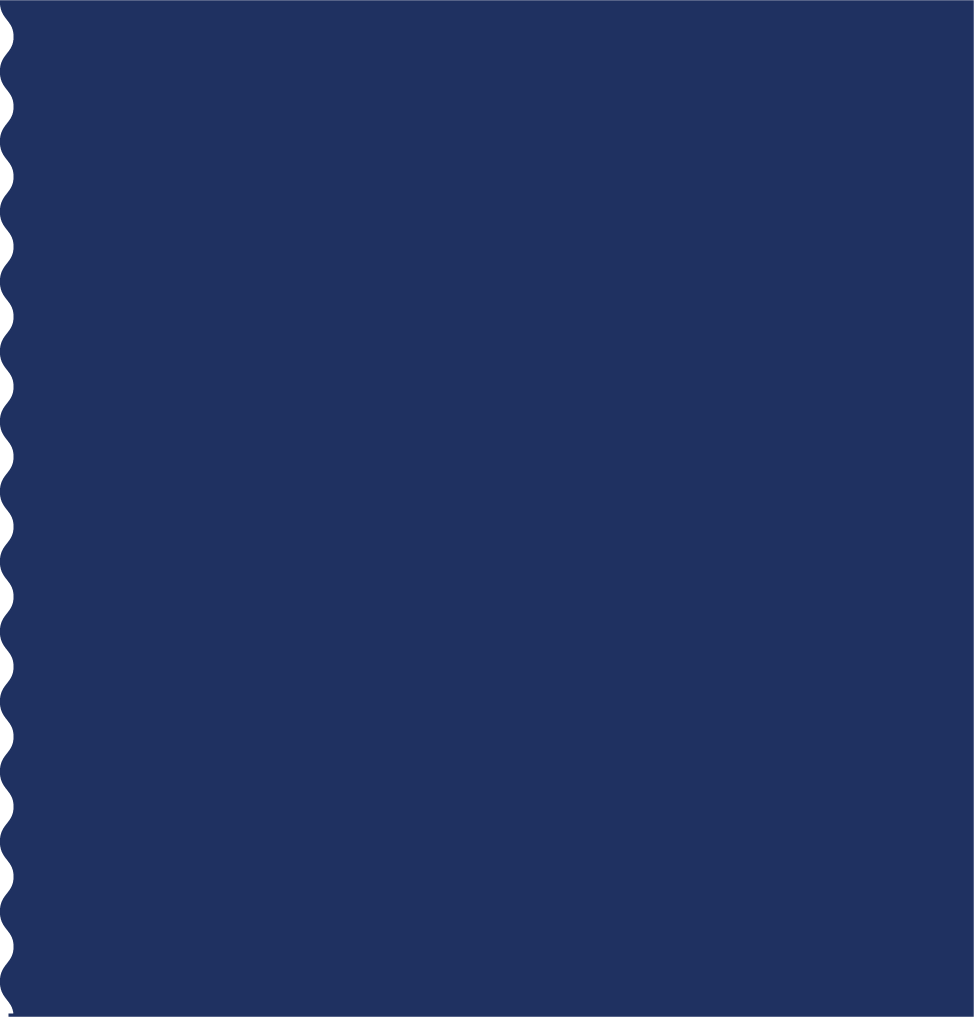 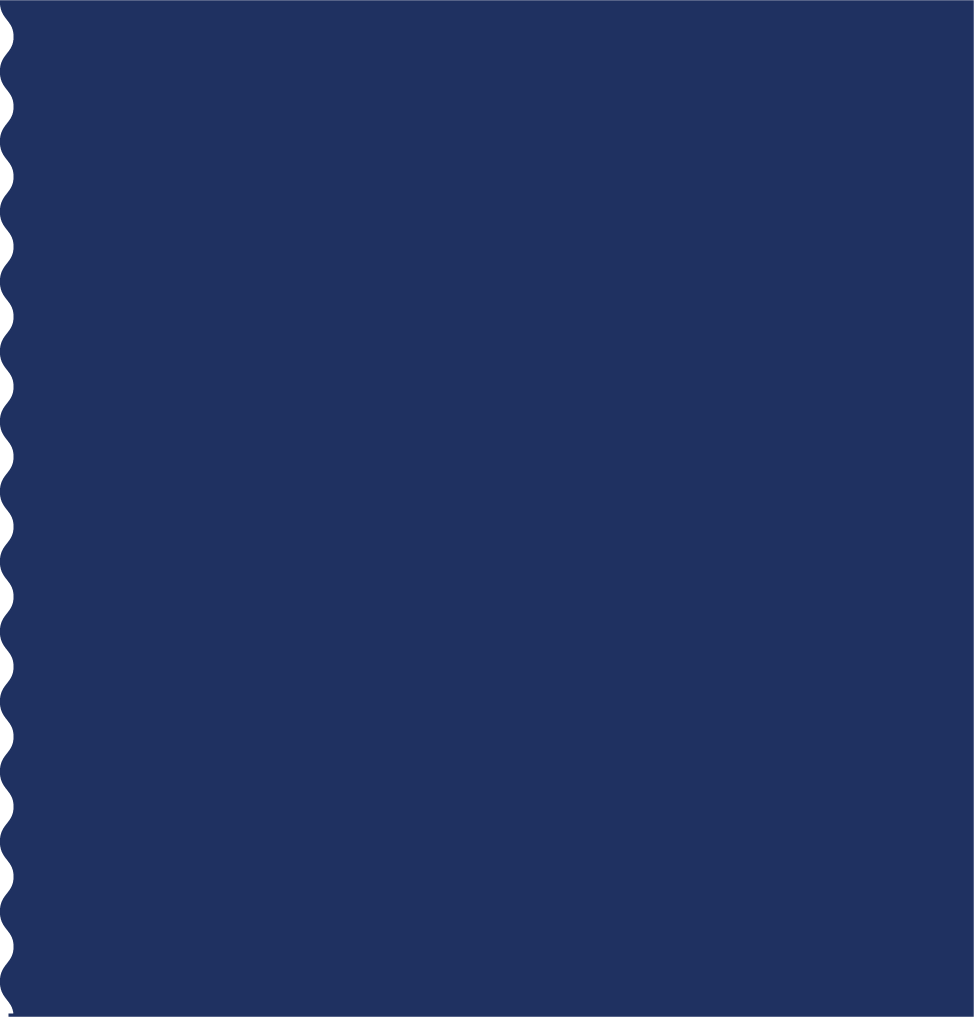 Thank you